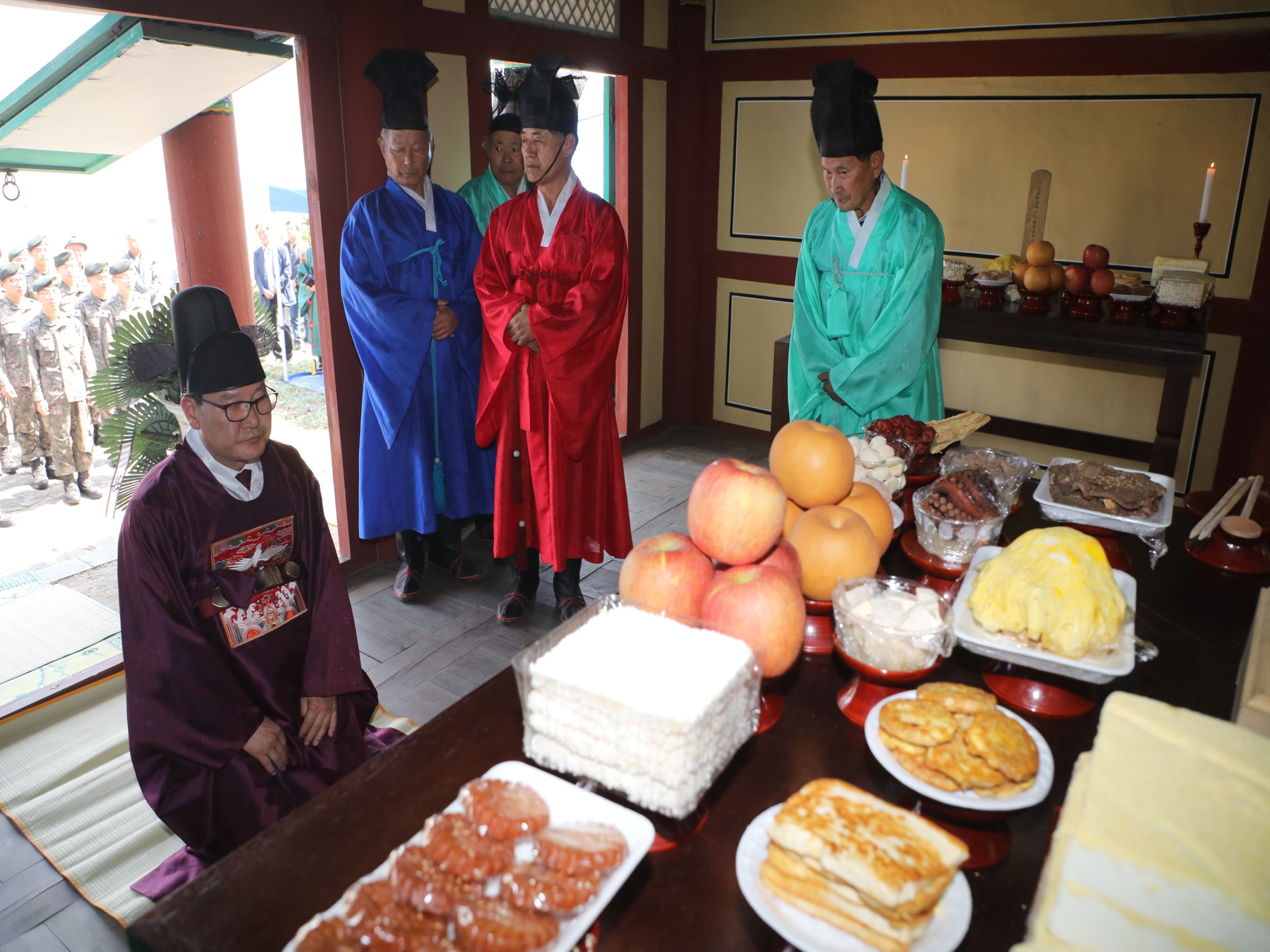 12-1. 한국미술협회 영동지부 학생 미술대회
5. 17.(목) 10:00 / 용두공원 / 200명 (유아, 초중고 학생)
주최 / 주관 : 영동예총 / (사)한국미술협회 영동지부
주요내용
12-2. 제19회 감고을 백일장 대회
5. 18.(금) 13:00 / 영동예총사무실 앞 / 100명(중·고 학생)
주최 / 주관 : 영동예총 / (사)한국문인협회 영동지부
내      용 : 시, 산문, 백일장 대회
12-3. 불기 2562년 부처님 오신날 봉축법요식
5. 19.(토) 18:30 / 인라인 스케이트장 / 500명
주      관 : 영동군불교사암연합회
내     용 : 봉축법요식 및 연등행사
  ※ 군수님 하실 일 : 축사
12-4. 뮤지컬 「열두개의 달」공연
5. 21.(월 )~5.22.(화) / 국악체험촌 우리소리관 / 500명
   ※1일차  18:00 / 2일차 14:00, 18:00 공연
주      관 : 극단 도화원(감독 : 박한열)
내     용 : 난계박연선생 560년 추모공연
12-5. 제15회 영동군민의 날 기념행사 및 축하공연
5. 26.(금) 18:10 / 영동천 둔치 일원 / 3,000명
내      용 : 기념식, 축하공연, 버스킹 등
출 연 진 : 이상용(MC), 혜은이, 박상철, 한혜진, 신유식(섹소폰) 등
12-6. 각종 사업추진 현황(10건)
12-7. 제44회 전국난계국악경연대회
5. 12.(토) ~ 5. 16.(수) 5일간 / 국악체험촌 일원
대      상 : 5개부문(초중고, 대학, 일반)
분      야 : 6개분야(피리, 대금, 해금, 가야금, 거문고, 아쟁)
12-8. 난계국악단 공연 일정
12-9. 국악체험촌 예약 현황
12-10. 2018 양산팔경 금강둘레길 걷기축제
5.12.(토) 14:00 / 양산 금강둘레길 일원 / 1,500명
주최 / 주관 : 영동군 / 영동군체육회
후     원 : 문화체육관광부, 한국관광공사 ※ 군수님 하실 일 : 환영사
12-11. 제47회 전국소년체육대회 
5.26.(토) ~29.(화) / 영동체육관 / 400명
내         용 :  중등부 역도 경기 진행
주최 / 주관 : 대한체육회 / 충청북도, 도 교육청, 도 체육회
12-12.  각종 체육행사 및 대회참가(8개)
▣ 이달의 중점 홍보 사항
영동 군민의 날 기념행사 / 포스터, 현수막5, 지역신문5
양산 둘레길 걷기축제 / 홈페이지 게재1, 지역신문 7, 포스터
전국소년체전 / 홈페이지 게재 1, 리플릿, 포스터, 홍보물품 
난계국악경연대회 결과보고 / 홈페이지 게재1, 지역신문7